GRM performance 
Requirements & Validation
SHI Haoli,HUANG Yue,HE Jiang
2023.09.18
GRM introduction
GRD(GCD)
GPM
GEB
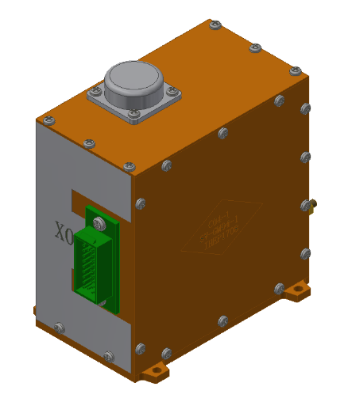 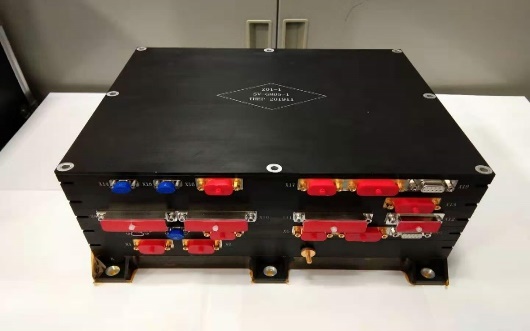 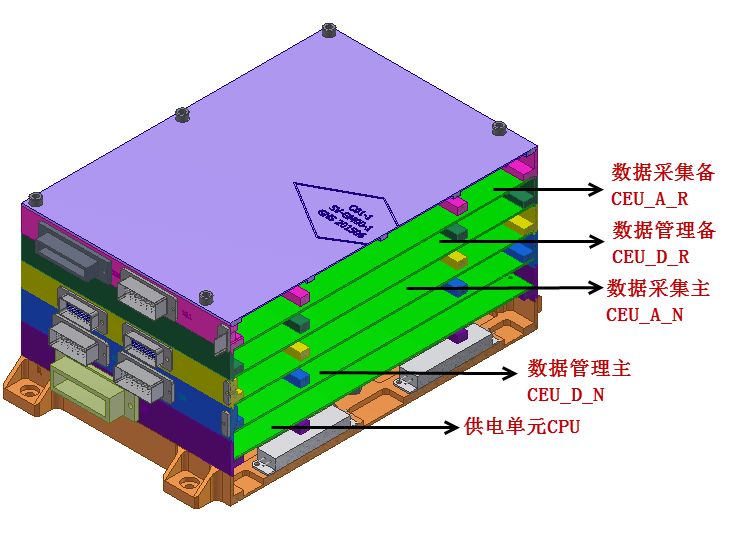 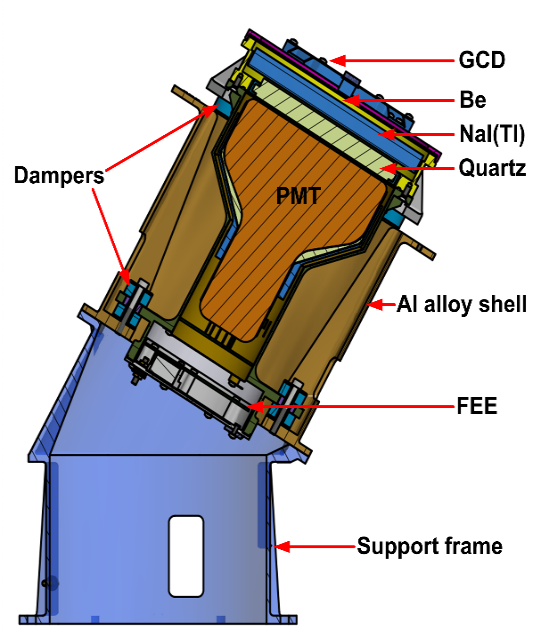 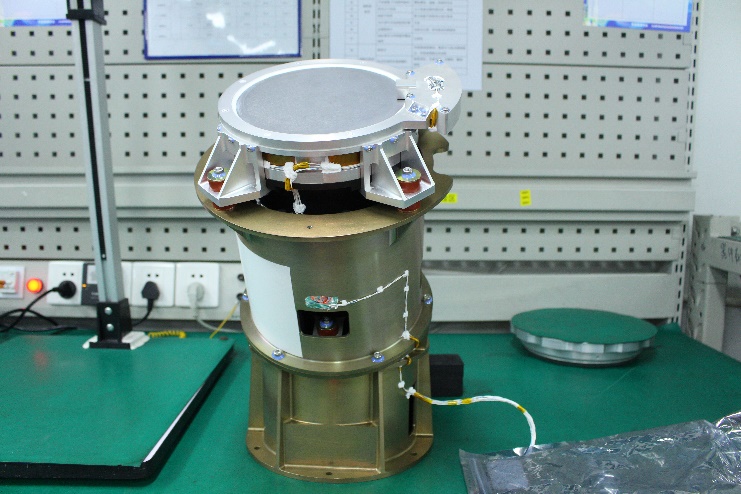 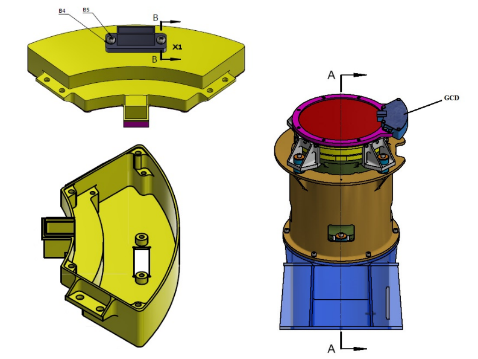 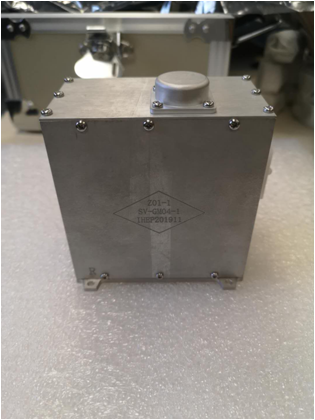 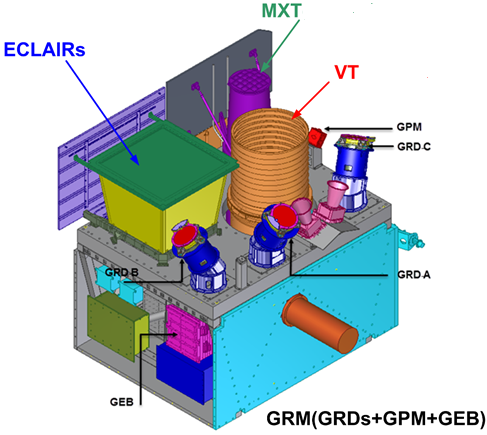 GRD (Gamma Ray Detector)：3GRDs (NaI + PMT)，used for GRB trigger, spectrum measurement and rough localization.
GCD (GRM Calibration Detector)：241Am+PS+SiPM，used for on-orbit calibration.
GPM (GRM Particle Monitor)：PS+PMT，monitor the electrons and judge the SAR.
GEB (GRM Electronic Box)：to generate GRM packets.
FM calibration experiment introduction
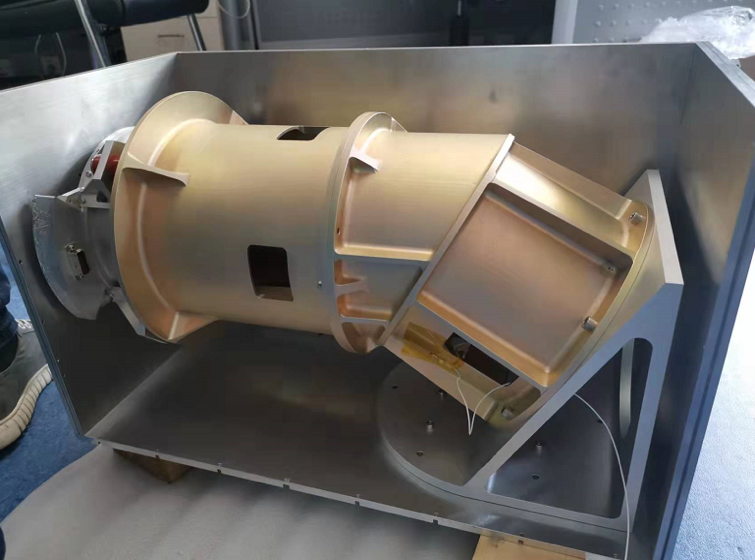 GRD01-05:
GRD04 & 05 as spares
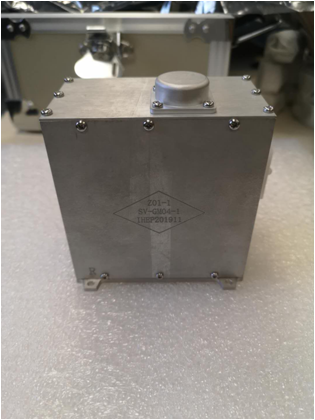 GPM01-02:
GPM02 as a spare
Equipment assembly
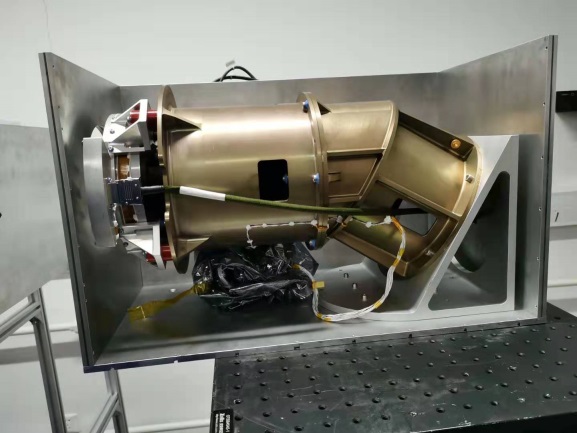 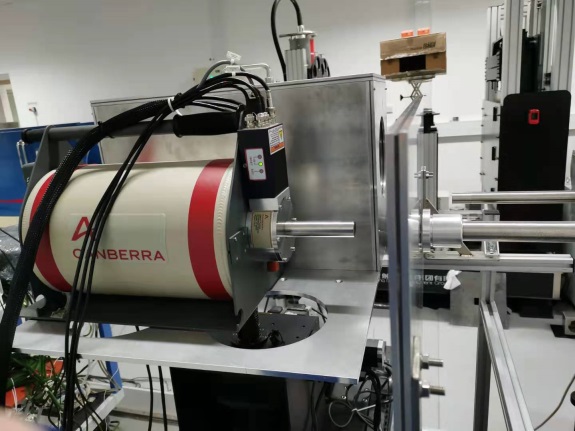 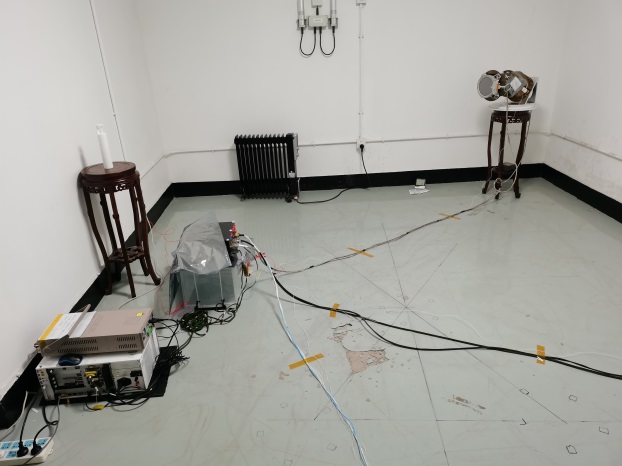 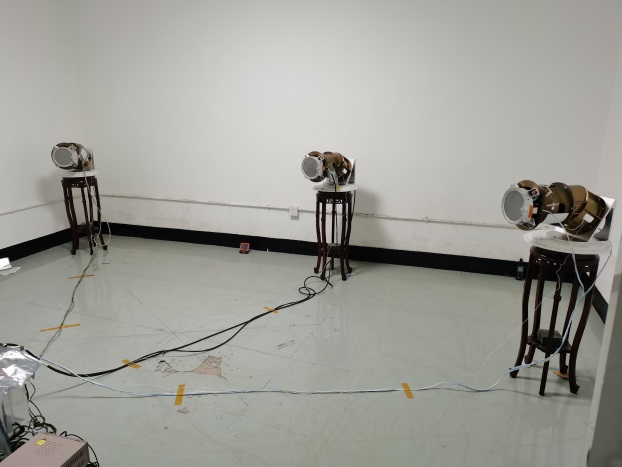 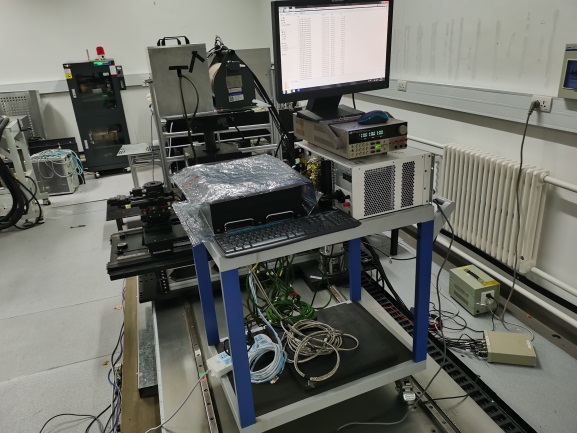 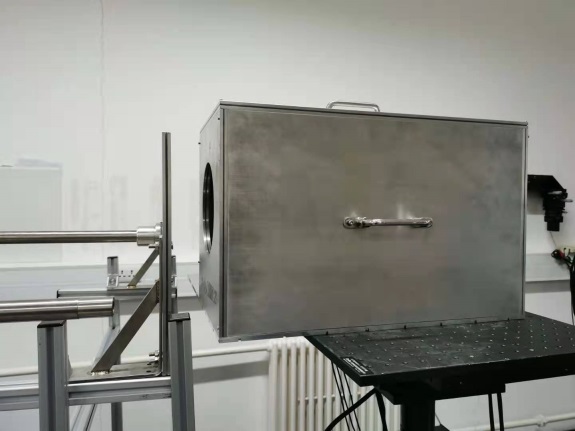 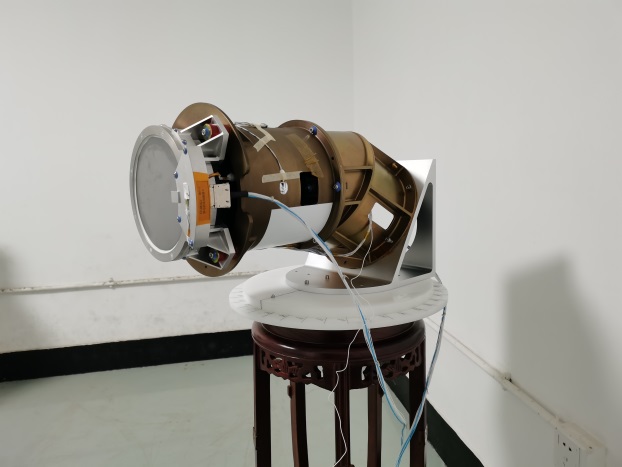 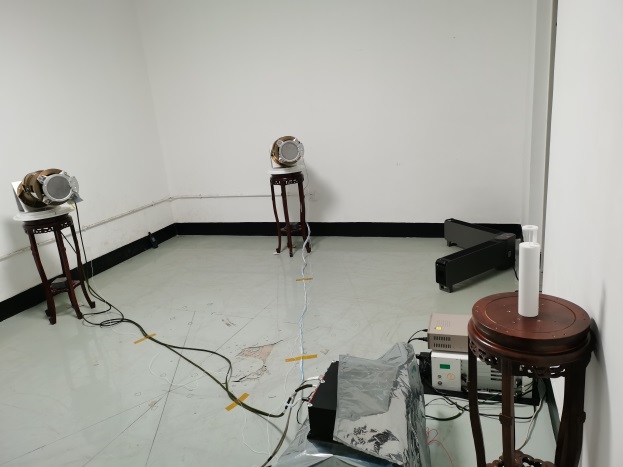 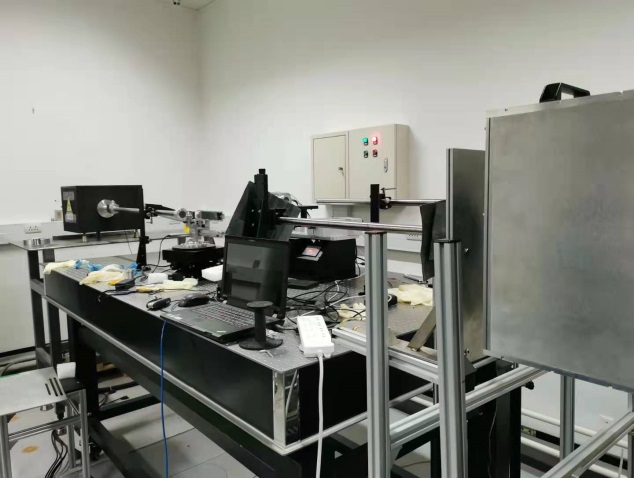 for X-ray beam
for sources
X-ray beam setting and sources selection
Energy test points
Non-linearity of NaI crystal in low energy
The absorption edge of Iodine element on 33keV 

We do the test with more energy points under 20keV and near 33keV
Sources list
Performance requirements
Energy range
E-C relation calibrations
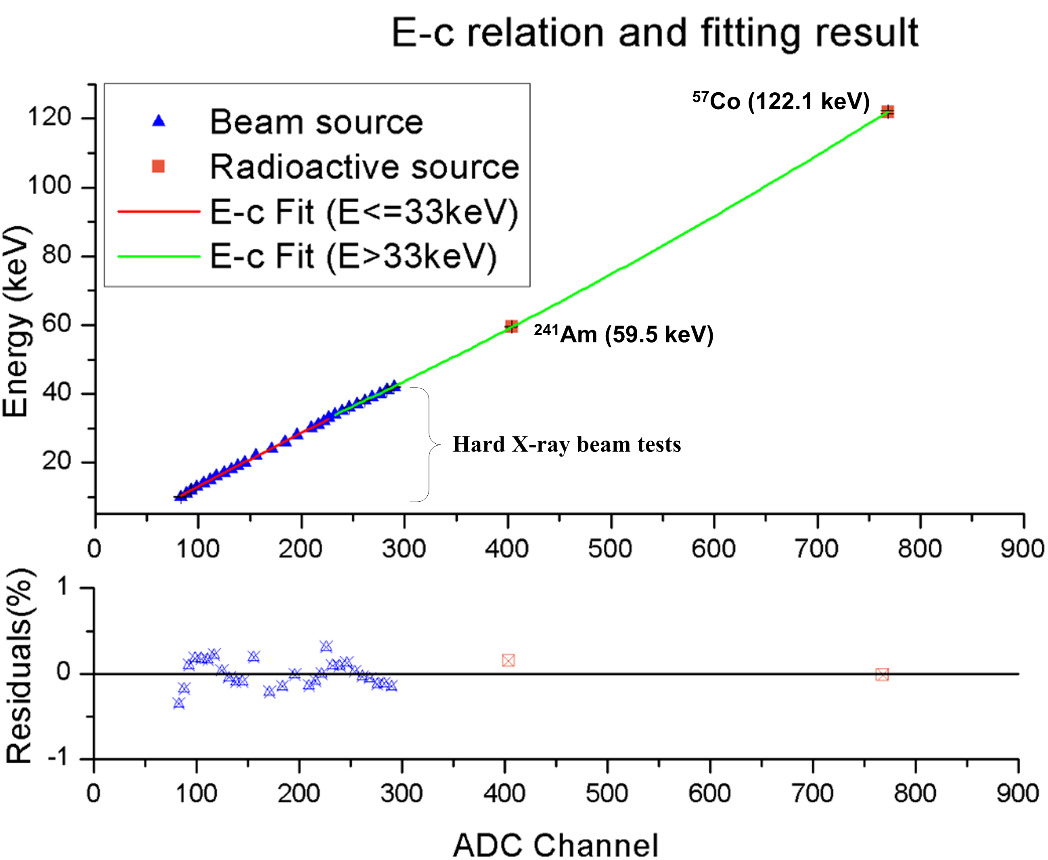 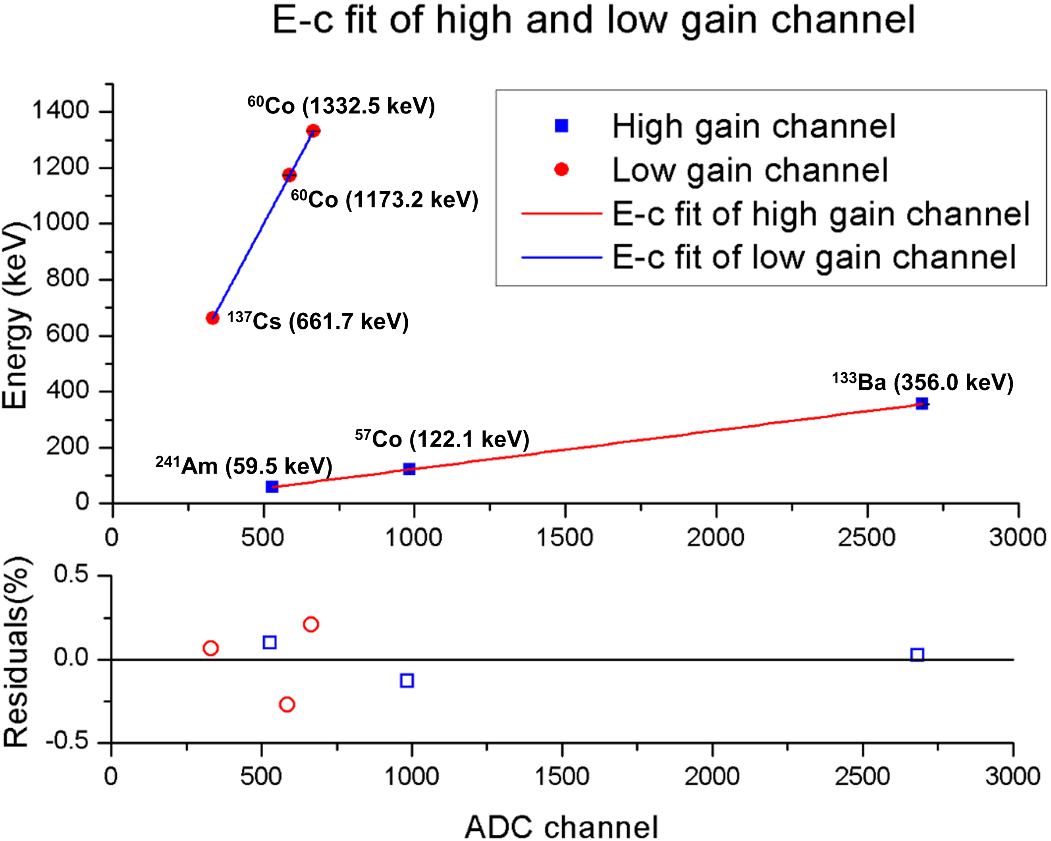 E-C relation of GRD with radioactive sources
E-C relation of GRD with hard X-ray beam and sources
Energy range
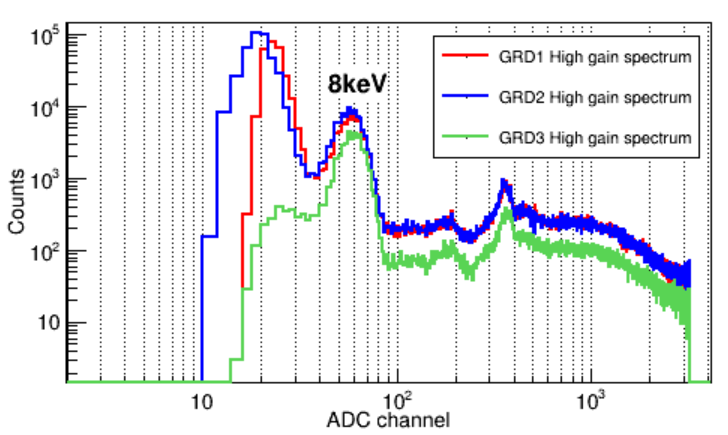 According to the EC for low gain, one can get:
Energy range calculation of low gain
8kev spectrum measurement 
with x-ray calibration (threshold:0x0d)
Field of View
The FOV of GRD is defined as the solid angle with the incident polar angle where the effective area of GRD drops half.
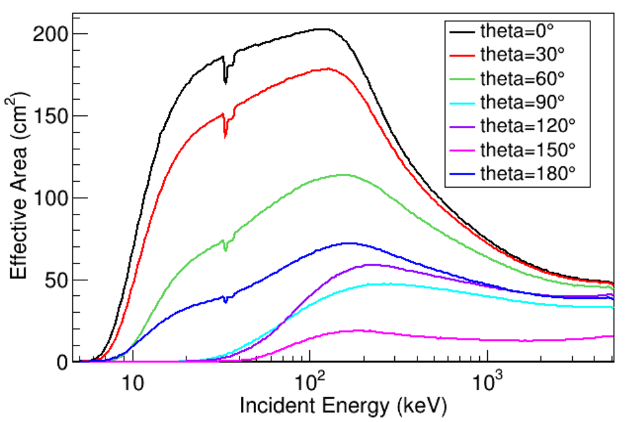 simulation (angular response)
Theta=60°: effective area is more than half of the sensitive area. 
Meet the requirement of FOV (±60°)
Field of View
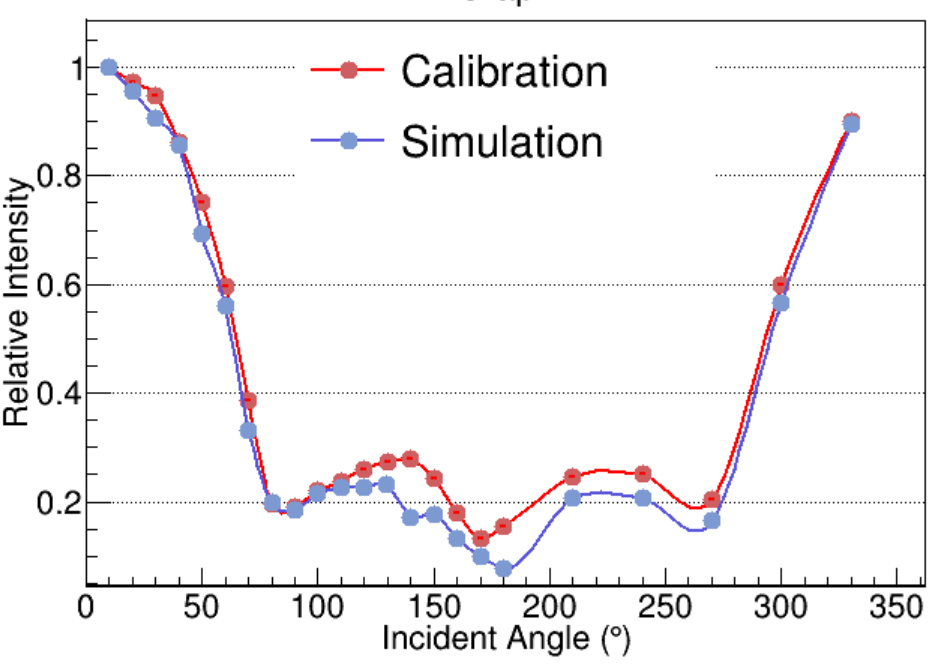 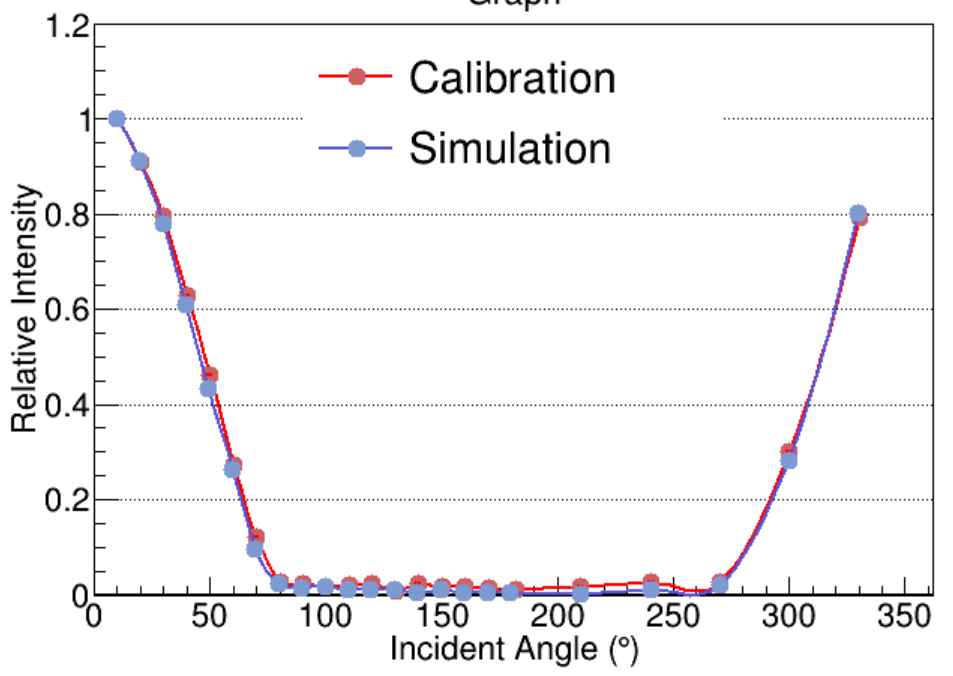 113Sn的24keV全能峰相对效率变化
113Sn的392keV全能峰相对效率变化
Sensitive area and dead time
Sensitive area of GRD
     The diameter of NaI crystal is 16 cm, thus the sensitive area of each GRD is 201.06 cm2
Dead time
     The test result on GRD FM is about 4us.
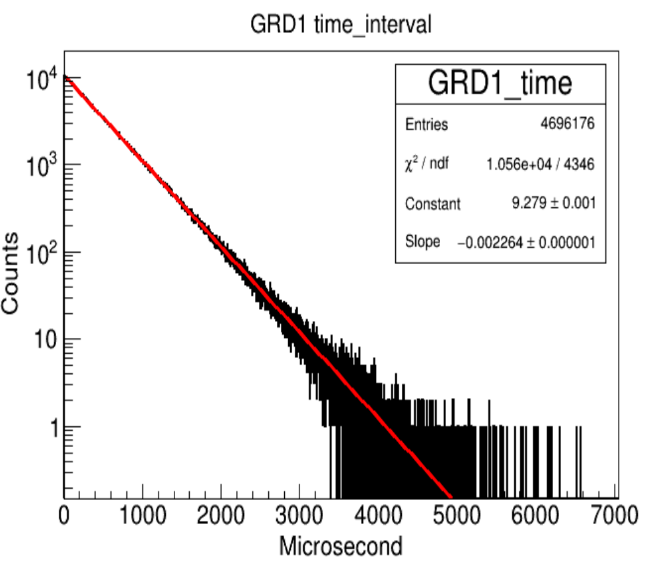 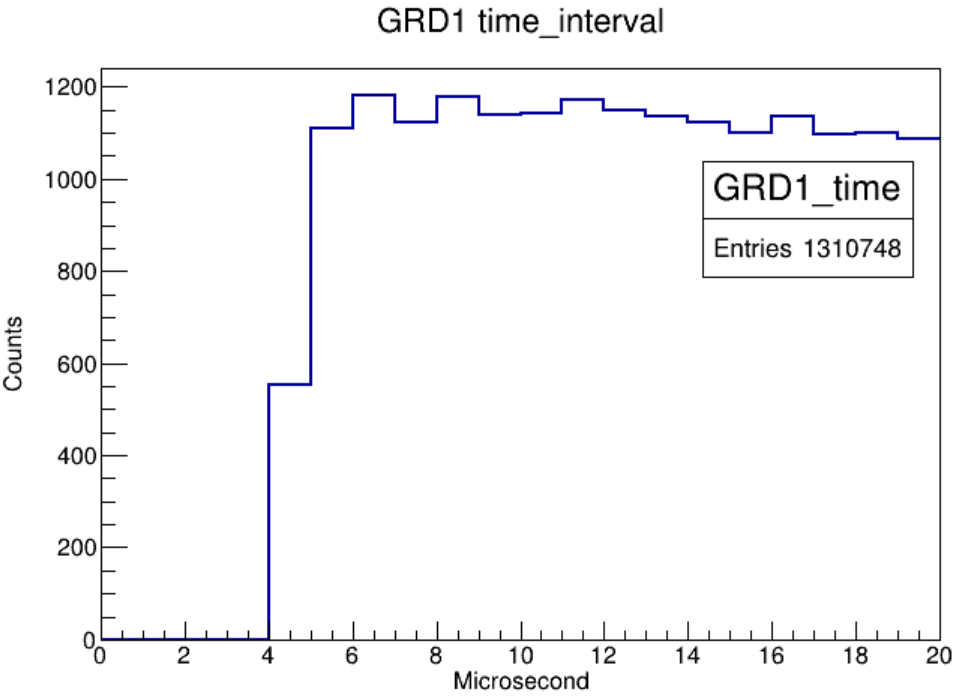 60Co time interval spectrum
Sensitive area and dead time
Temporal resolution
      The temporal resolution is the accuracy of arrival time of each event, which is designed to be 1μs. Crystal frequency 30MHz, for events, its time precision is 1us in the raw data.
GRM x-band event packet definition
energy resolution
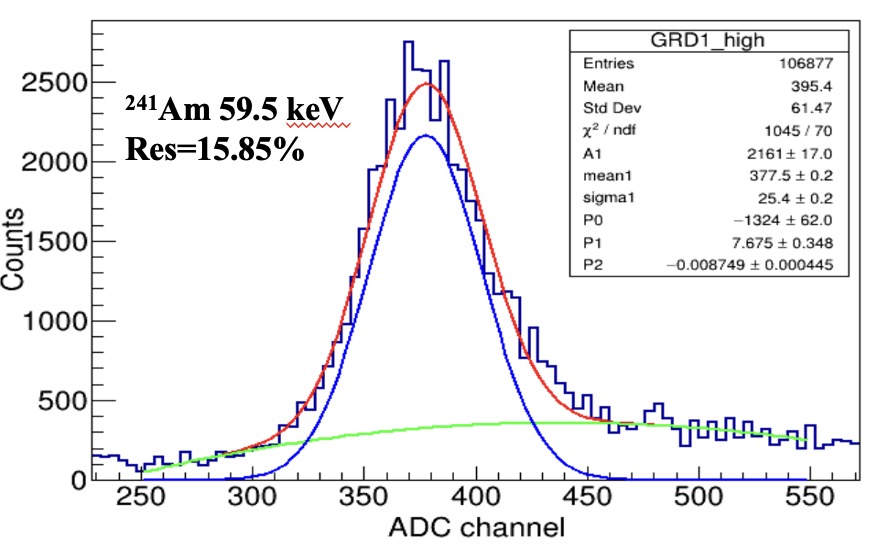 Energy resolution of GRD FM.
Measured with 241AM.
Burst observation rate
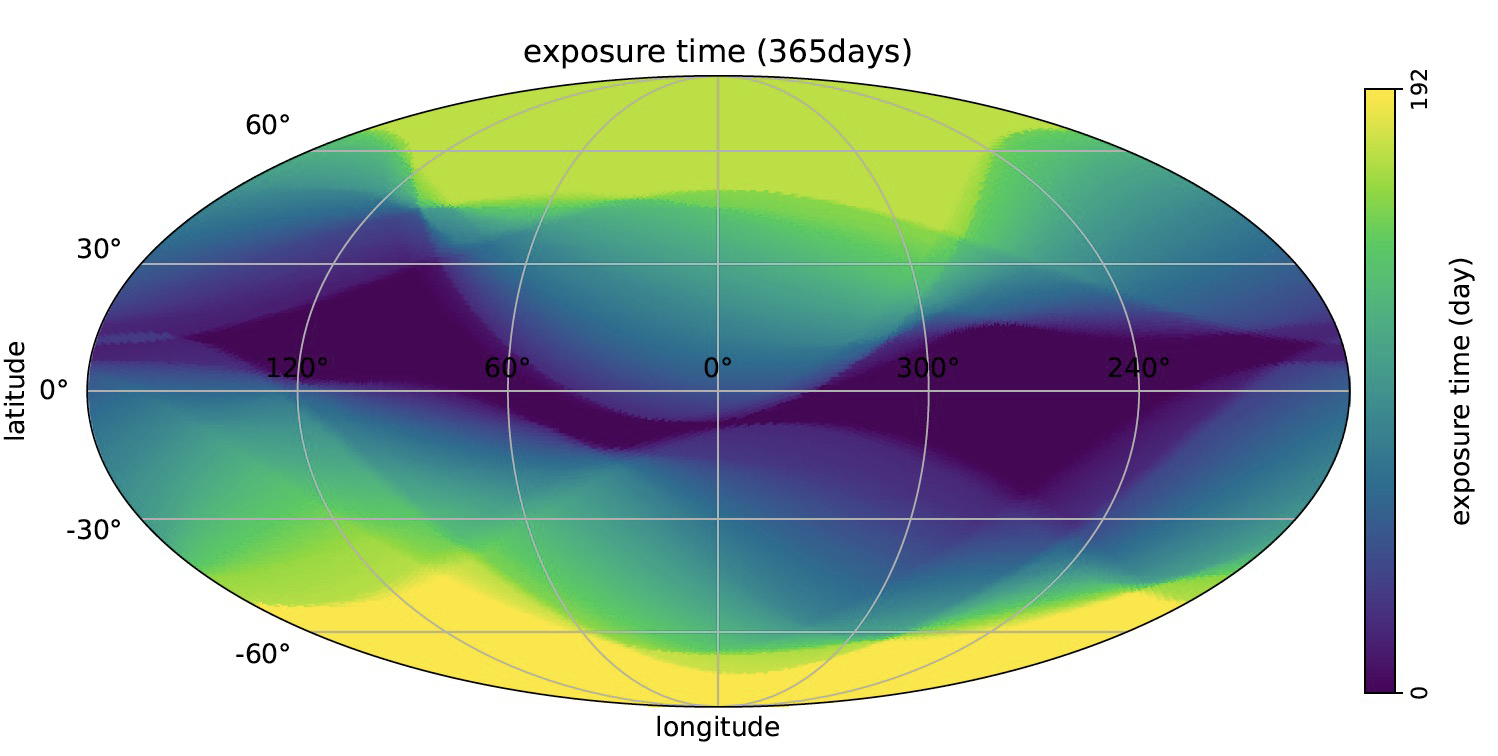 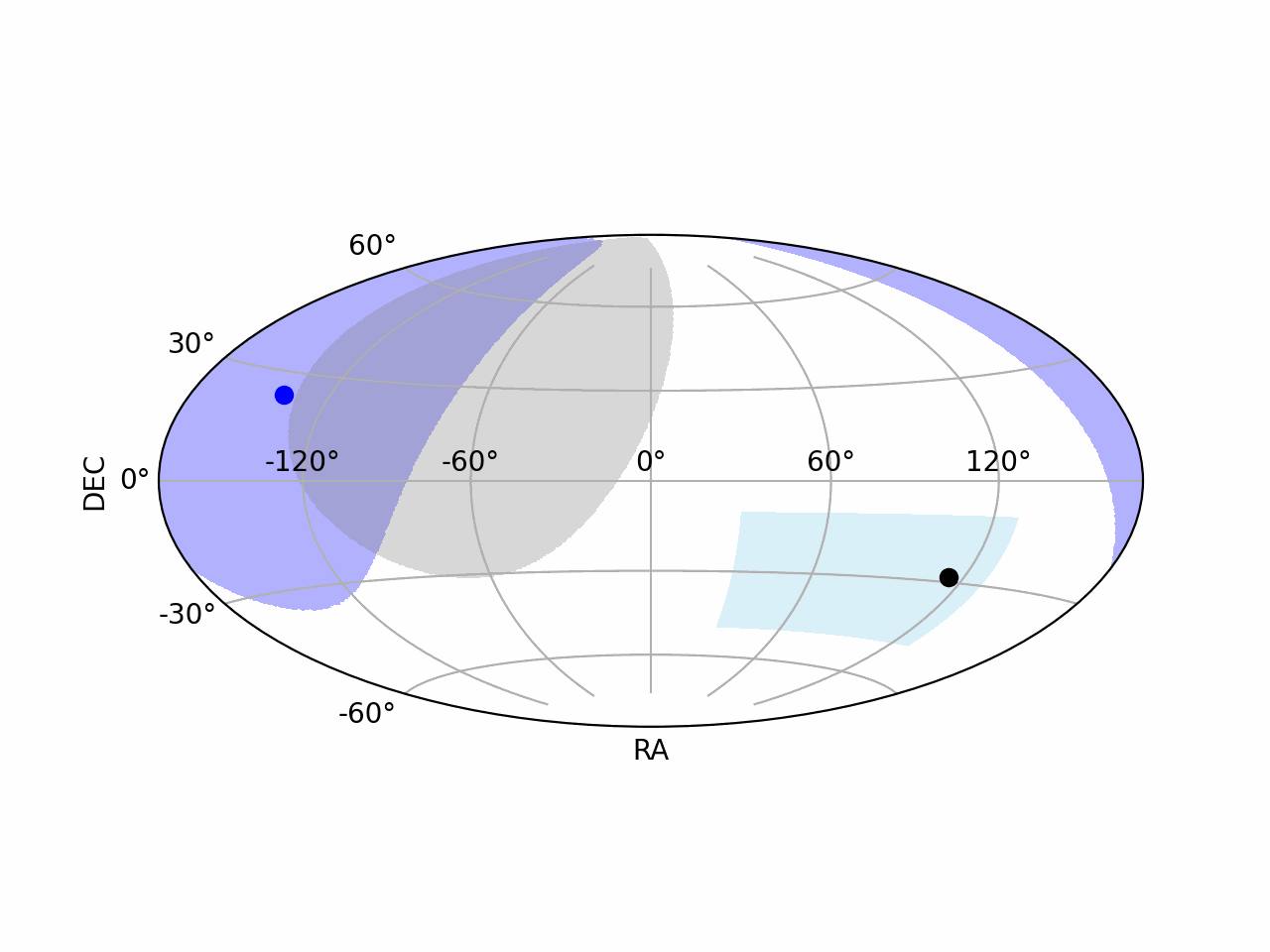 Fig.1 B1 law operational strategy
localization error
Incident direction(30,120)
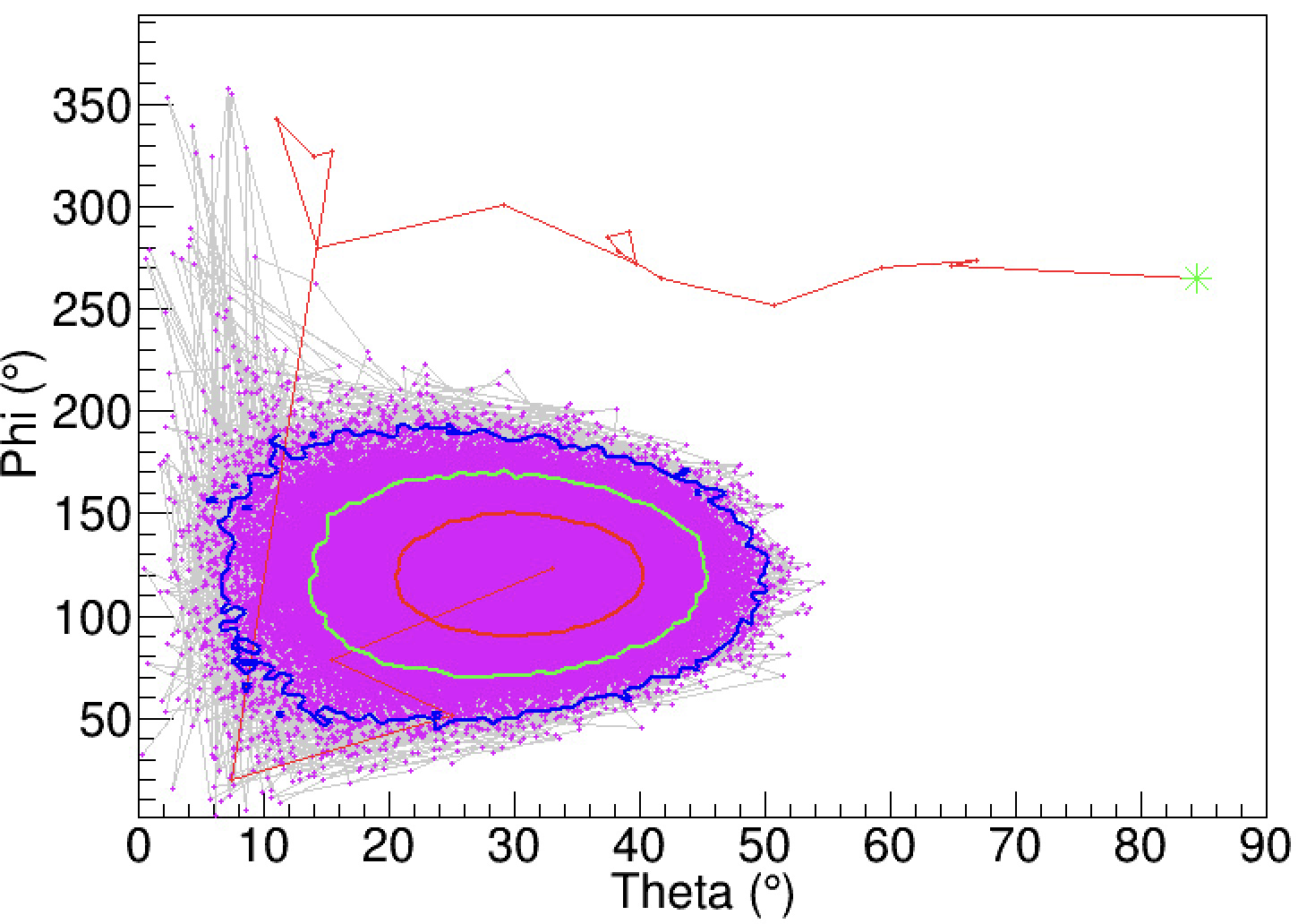 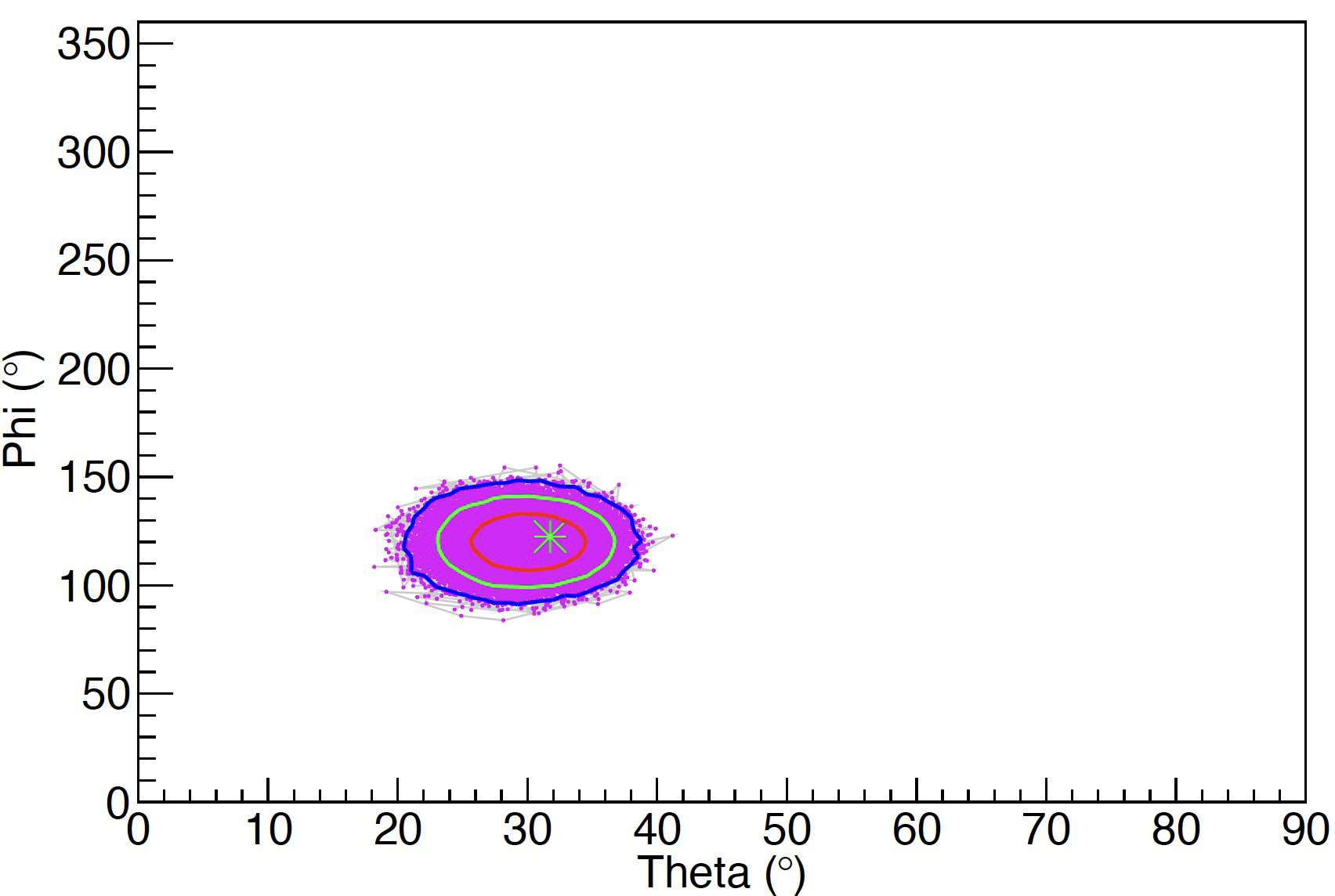 Local error ~10°
Local error ~5°
conclusion
All the performances of GRM meet the requirements, and validated by tests, simulation, calculation or analysis for GRM FM.

Merci!
Thank you!